Sept 2019
Multi-link Channel Access Discussion
Date: 2019-09-15
Authors:
Slide 1
Sharan Naribole (Samsung), et al.
Introduction
Sept 2019
Multi-link Operation
Candidate feature being discussed in TGbe group
Several aspects
Transmission of frames of a TID over multiple links [1]
Minimizing negotiation overhead for fast link switching [2]

Multi-link Channel Access
Several discussions on multi-link channel access, asynchronous and synchronous operations
A few contributions have considered multi-link operation with single primary 
Similar to 80 + 80 operation in which all devices perform backoff only one link

In this presentation, we focus on multi-link channel access with per-link backoff
Slide 2
Sharan Naribole (Samsung), et al.
Asynchronous Operation
Sept 2019
Asynchronous multi-link channel access
Per-link backoff procedure with no synchronization of multi-link transmissions
Single link STAs and legacy STAs can operate on any link
Simultaneous transmit and receive operation (STR) 
Shall be the default multi-link access mode




STR Constraint
STA may not be capable due to in-device power leakage from insufficient frequency separation
Example: Lower 5 GHz and upper 5 GHz
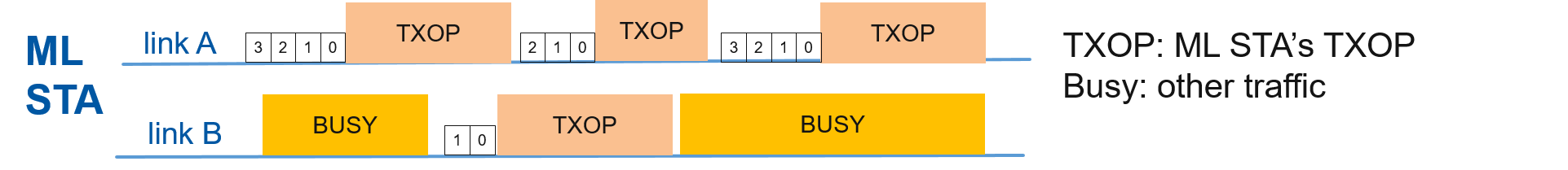 Slide 3
Sharan Naribole (Samsung), et al.
STR Constraint at AP
Sept 2019
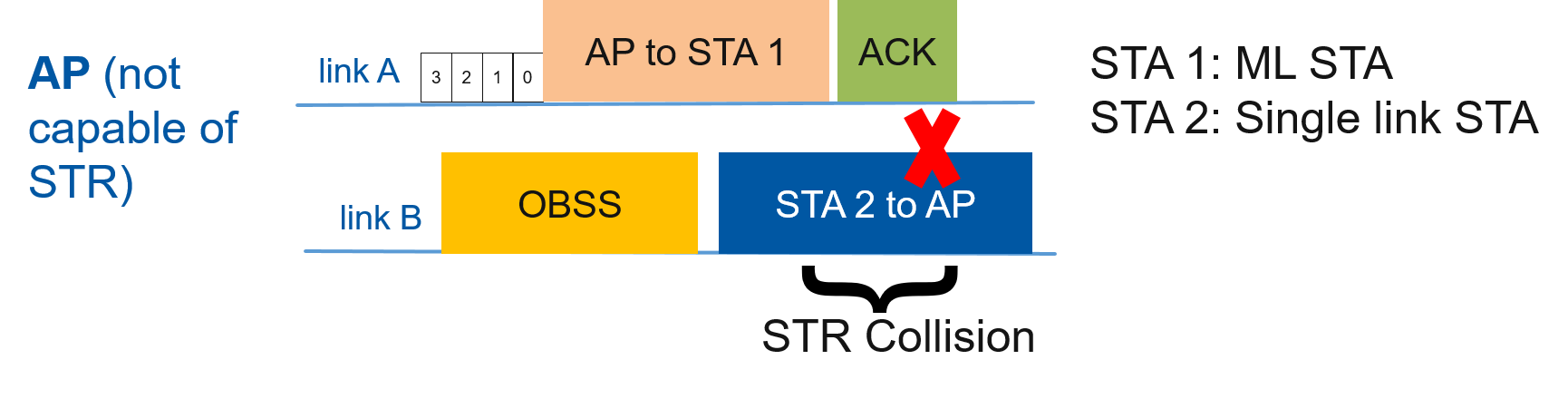 STR collision example
AP is not capable of STR and hence fails to receive STA 2’s transmission
Several collision scenarios present in multi-link BSS with AP not capable of STR
Challenging to perform complete synchronized operation due to legacy devices, single link STAs, OBSS traffic, etc.
Therefore, AP that establishes multi-link BSS for EHT multi-link operation shall have STR capability for all link pairs
Slide 4
Sharan Naribole (Samsung), et al.
Non-AP STA’s STR Capability
Sept 2019
Multi-link STAs indicate STR capability to AP 
Dynamic indication by ML STA based on operating links

In this context, classification of non-AP STAs on a link pair
STR STA
ML STA operating on both links and capable of STR on that link pair

Non-STR STA
ML STA operating on both links and not capable of STR on that link pair

Single link STA
STA operating only on one of the links of the link pair
Slide 5
Sharan Naribole (Samsung), et al.
Multi-link Aggregation for Non-STR STAs
Sept 2019
Multi-link aggregation [5,6]
Per-link backoff
Link with backoff countdown to 0 can aggregate second link if idle (e.g. for PIFS)
Per-link PPDU
Multi-link aggregation can be enabled by AP for non-STR STAs
To boost channel access opportunities
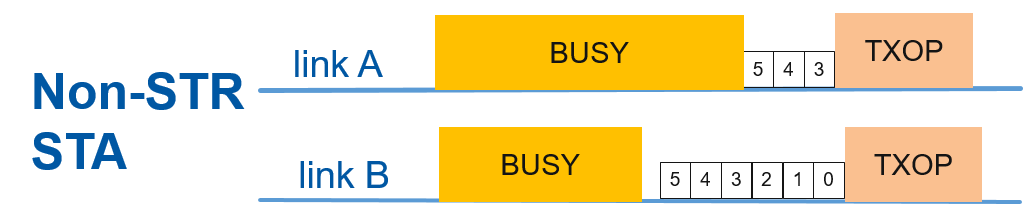 Slide 6
Sharan Naribole (Samsung), et al.
Challenging Scenarios for Non-STR STAs
Sept 2019
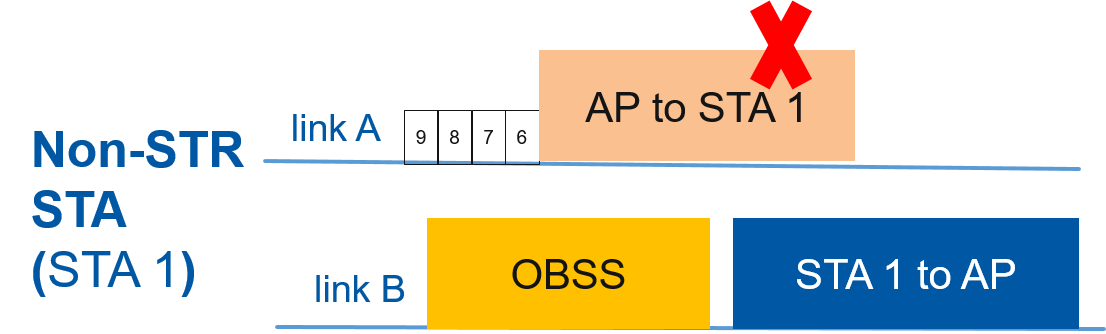 Problem 1
Non-STR STA transmits while receiving a
     frame destined to it, collision at STA 1
Problem 2
AP transmits to non-STR STA while receiving from
     the same non-STR STA, collision at STA 1

Problem 3
Non-STR STA does not detect STA 2’s transmission by ED check, collision at AP
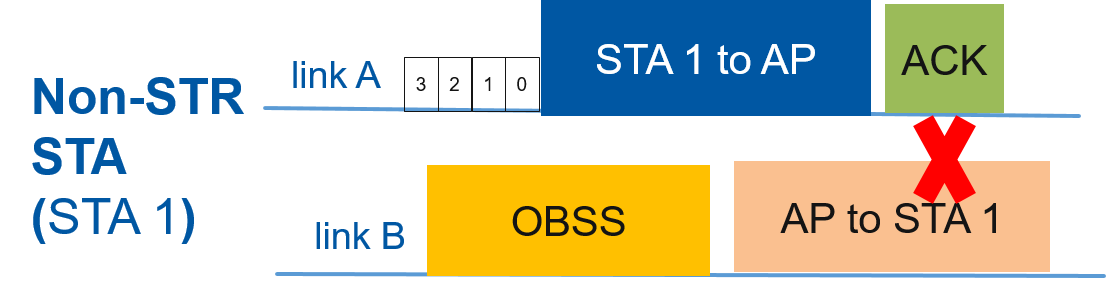 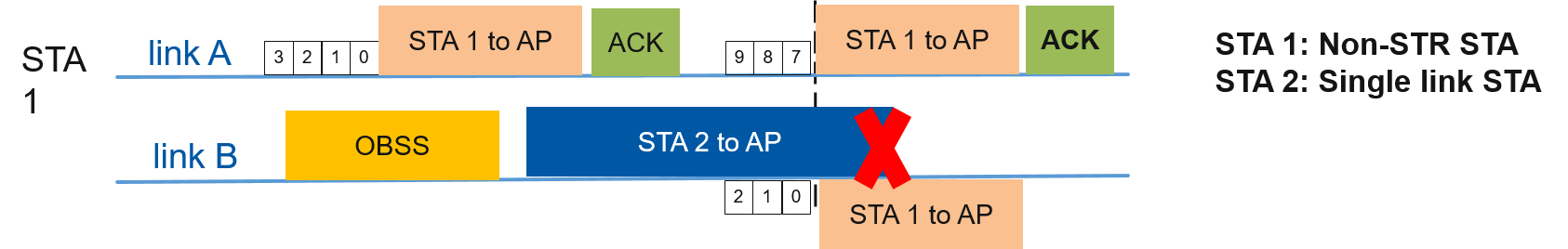 Slide 7
Sharan Naribole (Samsung), et al.
Collision Prevention with Non-STR STAs
Sept 2019
Conservative approach at non-STR STA
Suspend backoff countdown on link A when RX on link B
Suspend backoff countdown on link A when TX on link B
Conservative approach at AP
Shall not transmit to non-STR STA when receiving an intra-BSS PPDU
Prevents STR collisions at non-STR STAs without any additional information 
Even with aggregation enabled, there can be significant multi-link under-utilization
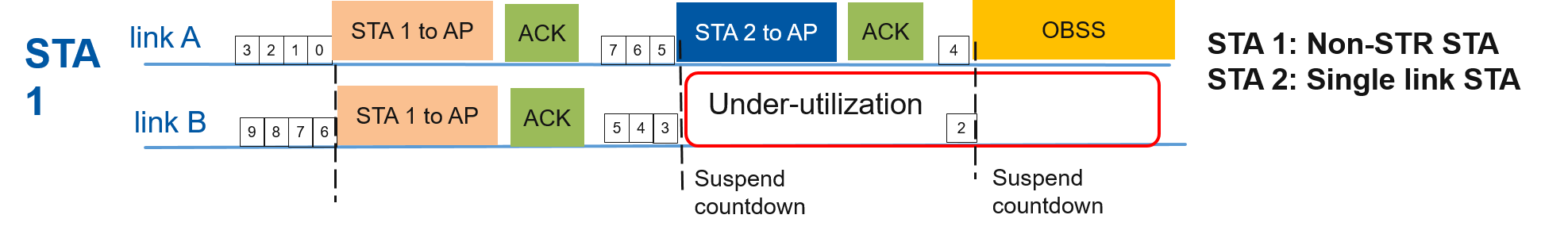 Objective: To improve multi-link utilization of non-STR STAs with the constraint of preventing STR collisions
Slide 8
Sharan Naribole (Samsung), et al.
Sept 2019
Opportunistic Backoff Countdown Resume at non-STR STA
For certain conditions, non-STR STA resumes countdown on link B during busy state on link A
Similar to 802.11ax SRP-based spatial reuse backoff procedure 
Inter-BSS PPDU (e.g. BSS Color)
Backoff countdown can be resumed
Intra-BSS Uplink PPDU
Backoff countdown can be resumed
UL/DL bit in HE-SIG-A for HE SU PPDU/ER SU PPDU
UL MU identified by HE TB PPDU or preceding Trigger
Intra-BSS Downlink PPDU
Backoff countdown can be resumed if PPDU identified to be not destined to itself 
STA ID in HE-SIG-B for HE MU PPDU or unable to decode HE-SIG-B of HE MU PPDU
No STA ID info in PHY preamble for SU PPDU and MAC header decoding can take long
Proposal: STA ID info in EHT PHY preamble for SU PPDU
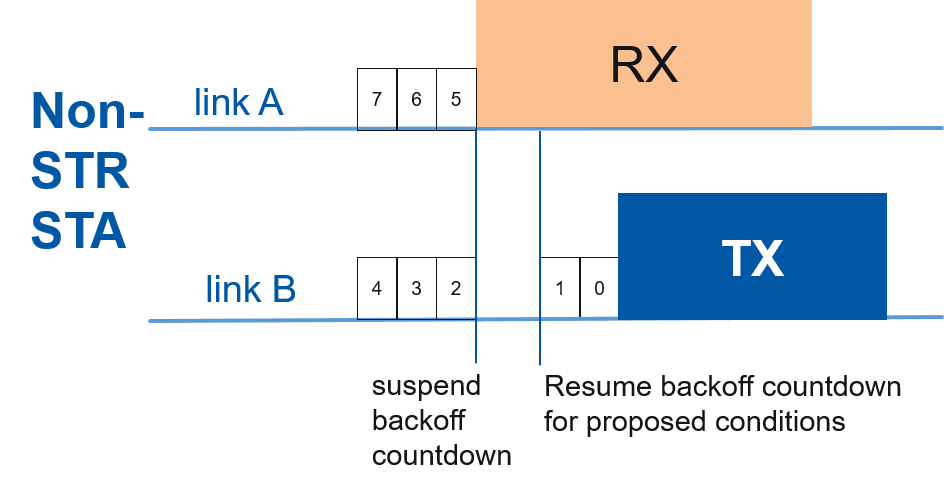 Slide 9
Sharan Naribole (Samsung), et al.
Sept 2019
Non-STR STA indication in Uplink
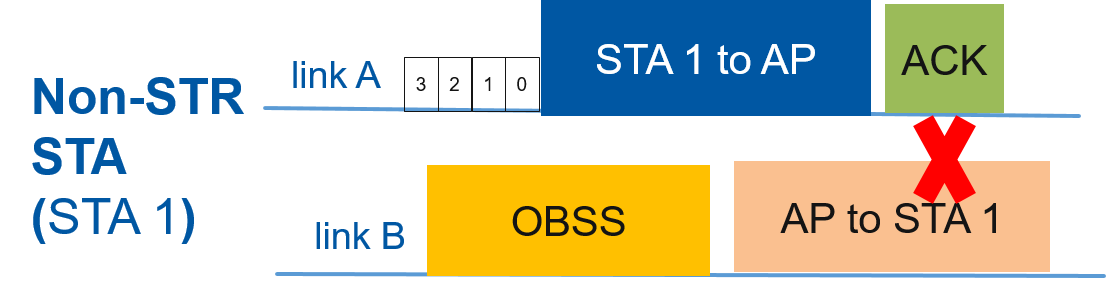 Preventing AP from transmitting to any non-STR STA while receiving any intra-BSS PPDU may be too conservative
Trigger-based PPDU
AP knows which non-STR STAs are transmitting (except random RUs)
SU PPDU
STA ID info in EHT PHY preamble (same as in previous slide)
Slide 10
Sharan Naribole (Samsung), et al.
Multi-link Busy State Feedback
Sept 2019
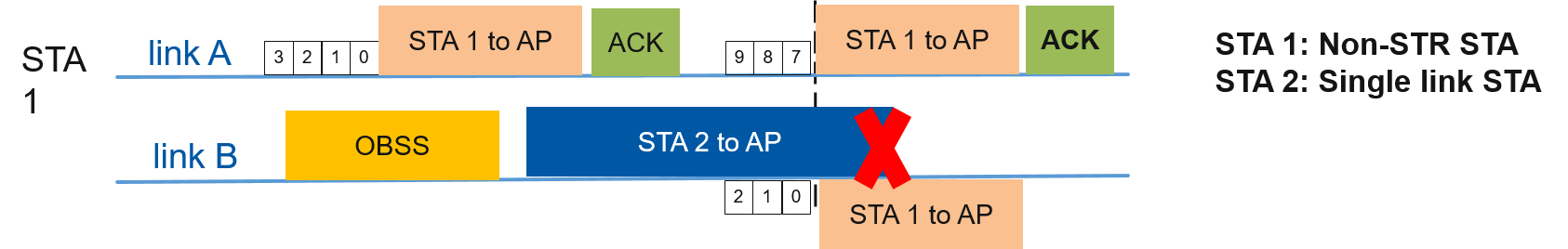 Non-STR STA misses PHY preamble on link B during its TX on link A
Performs ED check on link B after its link A TXOP and cause collision at AP on link B
AP knows ML STA’s non-STR constraint and AP’s current reception of intra-BSS PPDU 

Proposal: When non-STR STA completes transmission in link A, if AP is currently receiving intra-BSS PPDU on link B, then AP indicates Busy Status in feedback (ACK in figure) to non-STR STA on link A. Accordingly, non-STR STA suspends backoff procedure until the occurrence of an intra-BSS PPDU reception or aPPDUMaxTime countdown expiry
Slide 11
Sharan Naribole (Samsung), et al.
Multi-link Channel Access with Proposed Enhancements
Sept 2019
Proposed methods can be applied by non-STR STAs
Increased multi-link utilization compared to default behavior for non-STR STAs
Snapshot from a multi-link BSS timeline from non-STR STA’s perspective
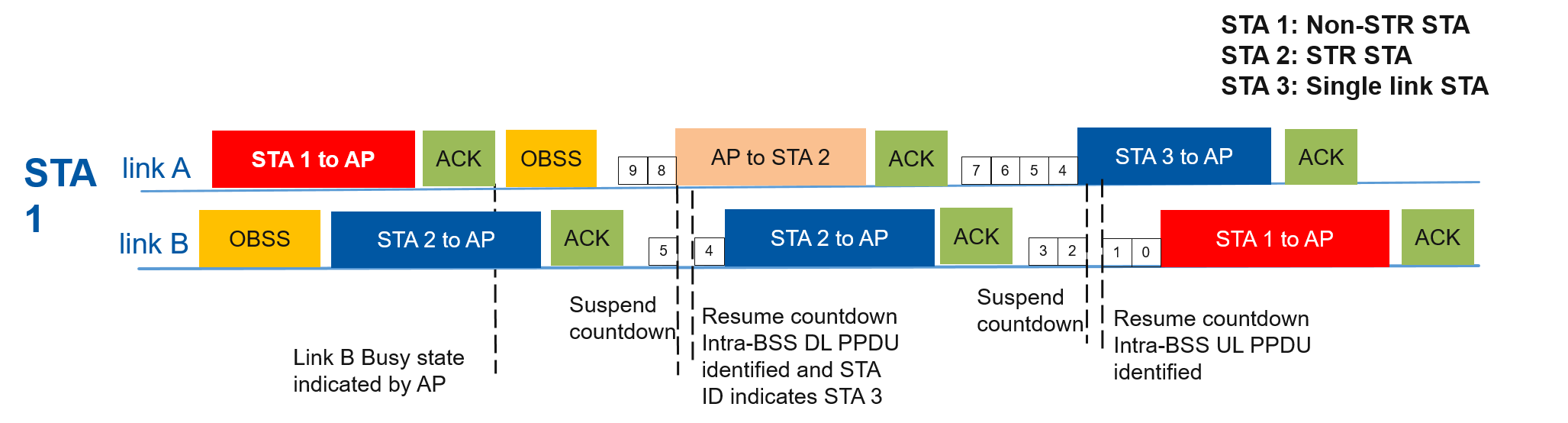 Slide 12
Sharan Naribole (Samsung), et al.
Multi-link Channel Access Rules
Sept 2019
Rules for STR STAs and AP
Follows EDCA channel access protocol on each link
Additionally, if AP, shall not transmit to a non-STR STA from which it is receiving frame(s)

Rules for Non-STR STAs
EDCA channel access protocol on each link with following restrictions
Suspend backoff countdown when RX on link A and vice versa 
Perform Opportunistic Backoff Countdown Recommencement  
Suspend backoff countdown on link A when TX on link B and vice versa
Suspend backoff countdown on link B when AP indicates Busy State of link B 
We can further consider multi-link aggregation
More details on potential access rules [6]
Slide 13
Sharan Naribole (Samsung), et al.
Sept 2019
Summary
Multi-link BSS AP shall have simultaneous transmit and receive (STR) capability

Non-AP STAs may or may not have STR capability and indicate this info to AP

Problem scenarios for asynchronous multi-link operation with non-STR STAs

Conservative approach may lead to significant under-utilization

Potential mechanisms to address the problems
Opportunistic backoff countdown recommencement 
STA ID indication in EHT PHY preamble 
Secondary link busy status in feedback to non-STR STA
Slide 14
Sharan Naribole (Samsung), et al.
Sept 2019
Straw Poll #1
Do you support 802.11be have mechanisms to enable multi-link operation for non-AP STAs without simultaneous transmit and receive capability?
Slide 15
Sharan Naribole (Samsung), et al.
Sept 2019
Straw Poll #2
Do you agree that STAs without simultaneous transmit and receive capability require different channel access rules for multi-link operation compared to STAs with simultaneous transmit and receive capability?
Slide 16
Sharan Naribole (Samsung), et al.
Sept 2019
Straw Poll #3
Do you agree that 802.11be AP establishing multi-link operation should have simultaneous transmit and receive capability? (refer to slide 4)
Slide 17
Sharan Naribole (Samsung), et al.
Sept 2019
References
[1] 11-19/979, “EHT Multi-link Operation Follow-up”
[2] 11-19/822, “Extremely Efficient Multi-band Operation”
[3] 11-19/1116, “Channel Access in multi-band operation”
[4] 11-19/1144, “Channel Access for Multi-link Operation”
[5] 11-19/764, “Multi-link Aggregation Gain Analysis”
[6] 11-19/1505, “Multi-link Aggregation Considerations”
Slide 18
Sharan Naribole (Samsung), et al.